ESCUELA NORMAL DE EDUCACIÓN PREESCOLAR
Licenciatura en Educación Preescolar
Ciclo Escolar 2020-2021
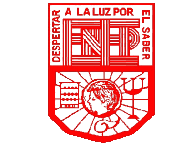 La expresión teatral. Lectura dramatizada 
Curso: Teatro
Maestro: Miguel Andrés Rivera Castro
Alumna: Eva Camila Fong González
N° de lista: 3
3°”B”
Sexto semestre

LINK DEL VIDEO: https://youtu.be/4Gdah-Pwxjs

Saltillo, Coahuila                                               20 de mayo del 2021
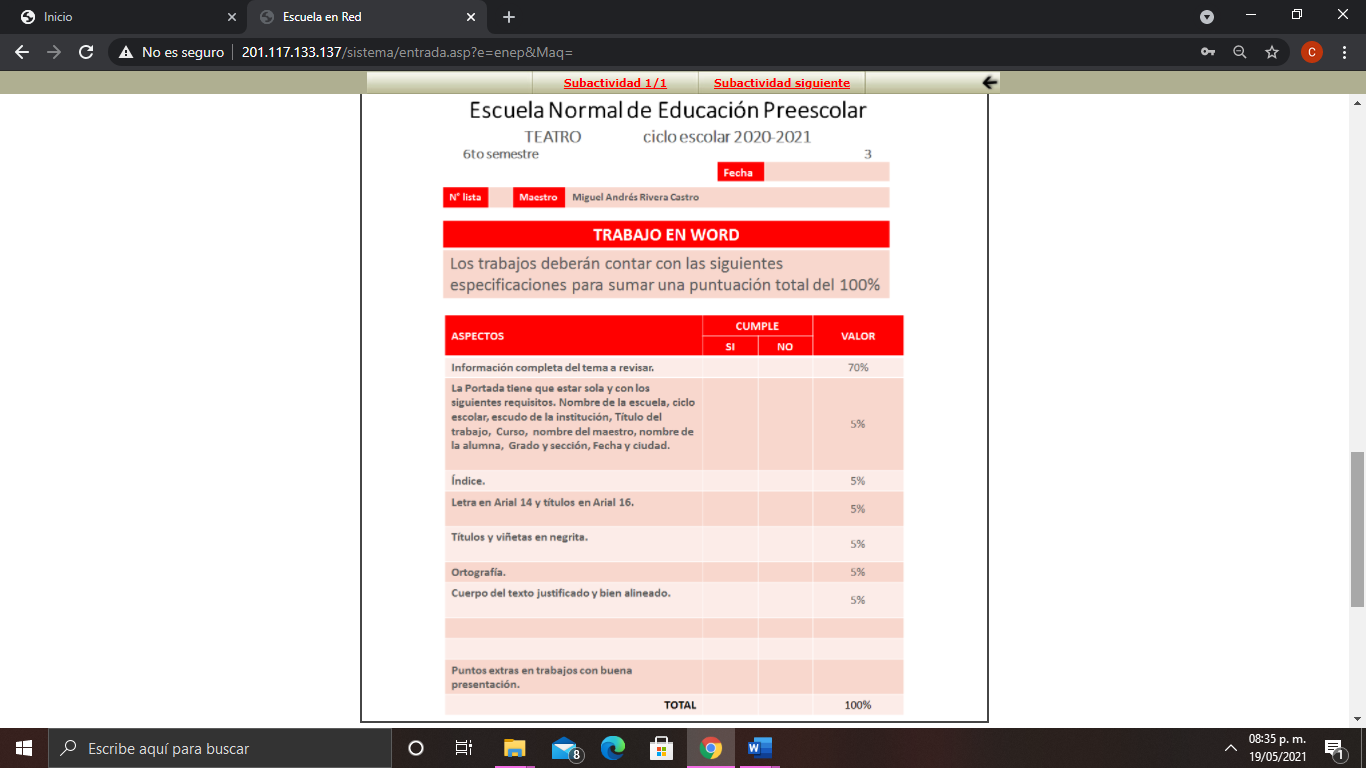